အကုသိုလ်စိတ် (၂)
ဒေါသမူစိတ်
ဒေါမနဿ - ဒေါသဟု ဆိုလျှင် စိတ်ဆိုးခြင်း, စိုးရိမ်ခြင်း, ပူပန်ခြင်း, စိတ်ဆင်းရဲခြင်း, ကြောက်ခြင်း, ငိုကြွေးခြင်း, နားကြည်းခြင်း, မုန်းတီးခြင်း, အငြိုးအတေးထားခြင်း တို့လည်း ဒေါသပင် ဖြစ်သည်။
အာဃာတဝတ္ထု
မိမိအတွက်၊ ကောင်းကျိုးပျက်အောင်၊ လုပ်ဆောင်ခဲ့ငြား၊ လုပ်ဆဲထား၊ နောက်များ ဆက်၍ လုပ်လတ္တံ့။ 
ချစ်ခင်သူတွက်၊ ကောင်းကျိုးပျက်အောင်၊ လုပ်ဆောင်ခဲ့ငြား၊ လုပ်ဆဲထား၊ နောက်များ ဆက်၍ လုပ်လတ္တံ့။
မုန်းသူအတွက်၊ ကောင်းကျိုးတက်ဖို့၊ လုပ်ဆောင်ခဲ့ငြား၊ လုပ်ဆဲထား၊ နောက်များ ဆက်၍ လုပ်လတ္တံ့။ 
အကြောင်းမဟုတ်၊ စိတ်ရှုပ် ပြစ်ရှာ၊ ပေါက်ကွဲရာ၊ အဋ္ဌာနကောပ။
မောဟမူစိတ်
မောဟ - သစ္စာလေးပါး, ရှေ့အစွန်း (အတိတ်ဘဝ), နောက်စွန်း (အနာဂတ်ဘဝ), ရှေ့နောက်အစွန်းနှစ်ပါး, ပဋိစ္စသမုပ္ပါဒ်ကို မသိခြင်း ဖြစ်သည်။ လေ့လာမှုနည်း၍ မသိခြင်းမျိုးကို မဆိုလို။
မောဟမူစိတ်
ဝိစိကိစ္ဆာ
သုံးပါးရတနာ၊ သုံးသိက္ခာ၊ သုံးဖြာကာလ ဘဝတွေ။ 
ကြောင်းကျိုးဆက်စပ်၊ သမုပ္ပါဒ်၊ ဆုံးဖြတ်ခက်လို့နေ။
ကမ္မပထ
သက်သတ်-ခိုးမှု၊ ကာမေသု၊ သုံးခု ကာယကံ။
လိမ်ညာ-ချစ်ဖျက်၊ နှုတ်ထွက်ကြမ်းခြင်း၊ အနှစ်ကင်း၊ လေးသင်း ဝစီကံ။
သူ့ဥစ္စာကြံ၊ ဖျက်ရန်ကြံငြား၊ အယူမှား၊ သုံးပါး မနောကံ။
ရှောင်ကြဉ်သော်ရှိ၊ သုစရိ၊ ကျူးမိ ဒုစ္စရိတံ။ 
ကိလေ-အားထုတ်၊ ကြီးဂုဏ်ပုဒ်၊ ဆုတ်ယုတ်-နစ်နာ ထည့်တွက်ရန်။
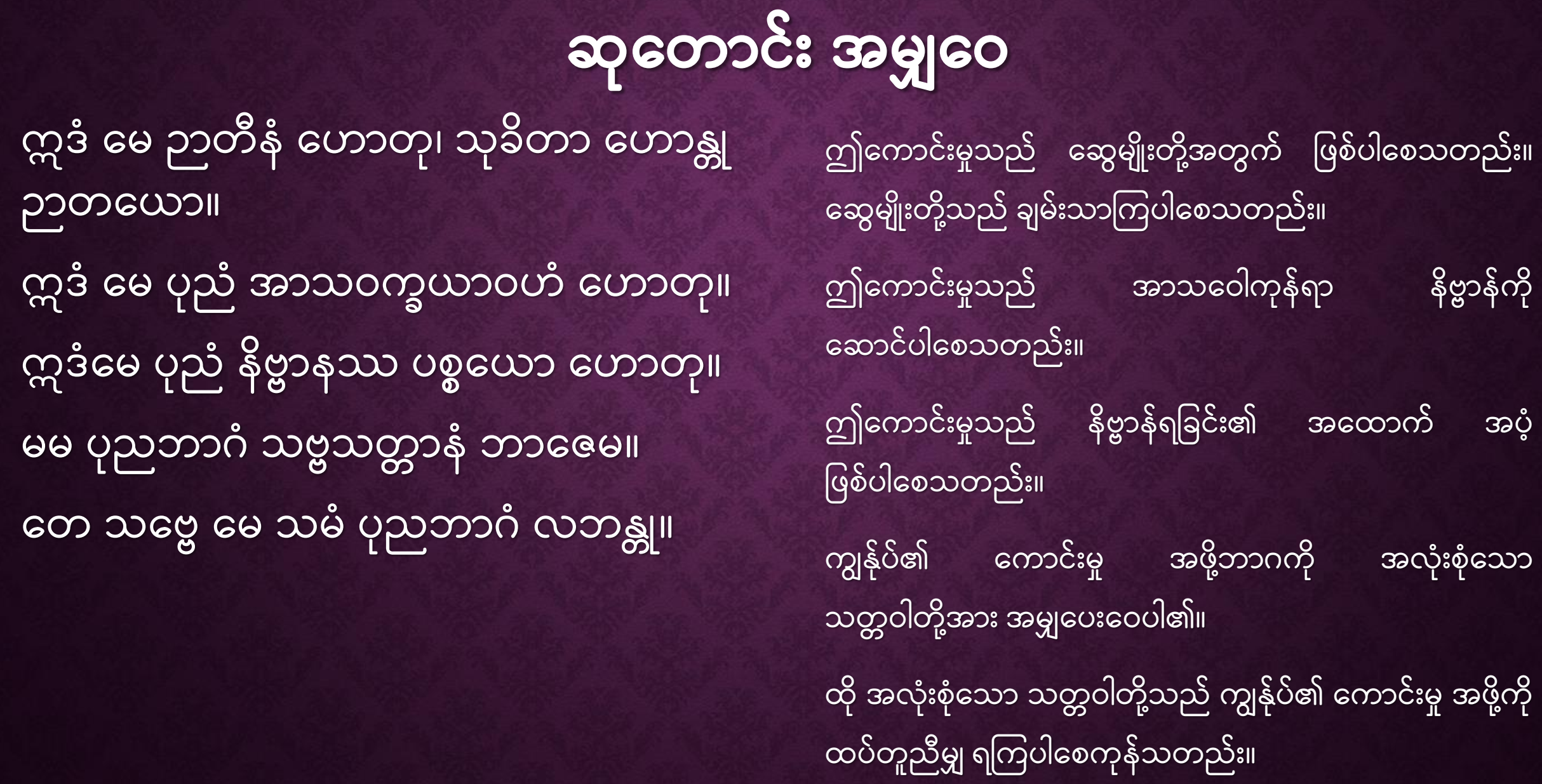